Comité Institucional de Gestión y Desempeño
Enero 30 de 2023
Comité Institucional de Gestión y Desempeño

Orden del Día
1.- Verificación del Quórum
2.- Aprobación del Orden del Día
3.- Plan de Acción Institucional 2023 para aprobación del CIGD – Oficina Asesora de Planeación y Prospectiva - Ramiro Fernández
4.- Presentación Planes contemplados en el Decreto 612 de 2018 para aprobación del CIGD:
4.1- Plan de Gestión Estratégico de Talento Humano - Grupo de Talento Humano – Luis Enrique López Carrizosa
4.2- Plan de Previsión de Recurso Humano - Grupo de Talento Humano – Luis Enrique López Carrizosa
4.3- Plan Anual de Vacantes - Grupo de Talento Humano – Luis Enrique López Carrizosa
4.4.- Plan Institucional de Capacitación - Grupo de Talento Humano – Luis Enrique López Carrizosa
4.5.- Plan de Incentivos - Grupo de Talento Humano – Luis Enrique López Carrizosa
4.6.- Plan de Previsión Anual de Seguridad y Salud en el Trabajo - Grupo de Talento Humano – Luis Enrique López Carrizosa
4.7.- Plan Institucional de Archivos -PINAR - Grupo de Gestión Documental y Biblioteca – Francisco Basto
Comité Institucional de Gestión y Desempeño

Orden del Día
4.8. - Plan Anticorrupción y de Atención al Ciudadano para aprobación del CIGD.
Componentes Plan Anticorrupción y de Atención al Ciudadano:
Mapa de Riesgos – Secretaría General - Grupo Sistema Integrado de Gestión – Leonardo Muñoz
Racionalización de Trámites – Oficina Asesora de Planeación y Prospectiva – Carlos Sierra
Rendición de Cuentas – Oficina Asesora de Planeación y Prospectiva – Carlos Sierra
Servicio al Ciudadano – Secretaría General - Grupo Atención al Ciudadano – Lina Hernández
Transparencia y Acceso a la Información Pública – Secretaría General - Grupo Atención al Ciudadano – Lina Hernández
Iniciativas Adicionales - Grupo de Talento Humano – Luis Enrique López Carrizosa
Participación de Participación Ciudadana - Oficina Asesora de Planeación y Prospectiva – Carlos Sierra
4.9. Plan Anual de Adquisiciones – Secretaría General – Grupo de Contratación – Liliana Riaño Amaya
4.10. Plan Estratégico Tecnologías de la Información y Comunicaciones – Oficina de Tecnología de la Información y las Comunicaciones – Adriana María Jaramillo Pinzón
4.11. Plan de Tratamiento de Riesgos de Seguridad y Privacidad de la Información – Oficina de Tecnología de la Información y las Comunicaciones - Adriana María Jaramillo Pinzón
4.12. Plan de Seguridad y Privacidad de la Información – Oficina de Tecnología de la Información y las Comunicaciones - Adriana María Jaramillo Pinzón
5.- Proposiciones y Varios
3. Plan de Acción Institucional 2023 para aprobación del CIGD 

Ramiro Fernández
Oficina Asesora de Planeación y Prospectiva
Marco legal
Ley 152 de 1994: Ley Orgánica del Plan de Desarrollo, artículo 26. Planes de acción: Con base en el Plan Nacional de Desarrollo aprobado cada uno de los organismos públicos de todo orden a los que se aplica esta Ley preparará su correspondiente plan de acción.
Ley 1474 de 2011: Artículo 74: A partir de la vigencia de la presente ley, todas las entidades del Estado a más tardar el 31 de enero de cada año, deberán publicar en su respectiva página web el Plan de Acción, en el cual se especificarán los objetivos, las estrategias, los proyectos, las metas, los responsables, los planes generales de compras y la distribución presupuestal de sus proyectos de inversión junto a los indicadores de gestión.
Plan de Acción Institucional 2022
26 Áreas incluidas en el PA,  8 Direcciones Técnicas, 6 Oficinas Asesoras, 10 Áreas de Secretaria General, 2 Grup Trab Despacho Viceministros.
220 productos/indicadores a lograr en la vigencia.
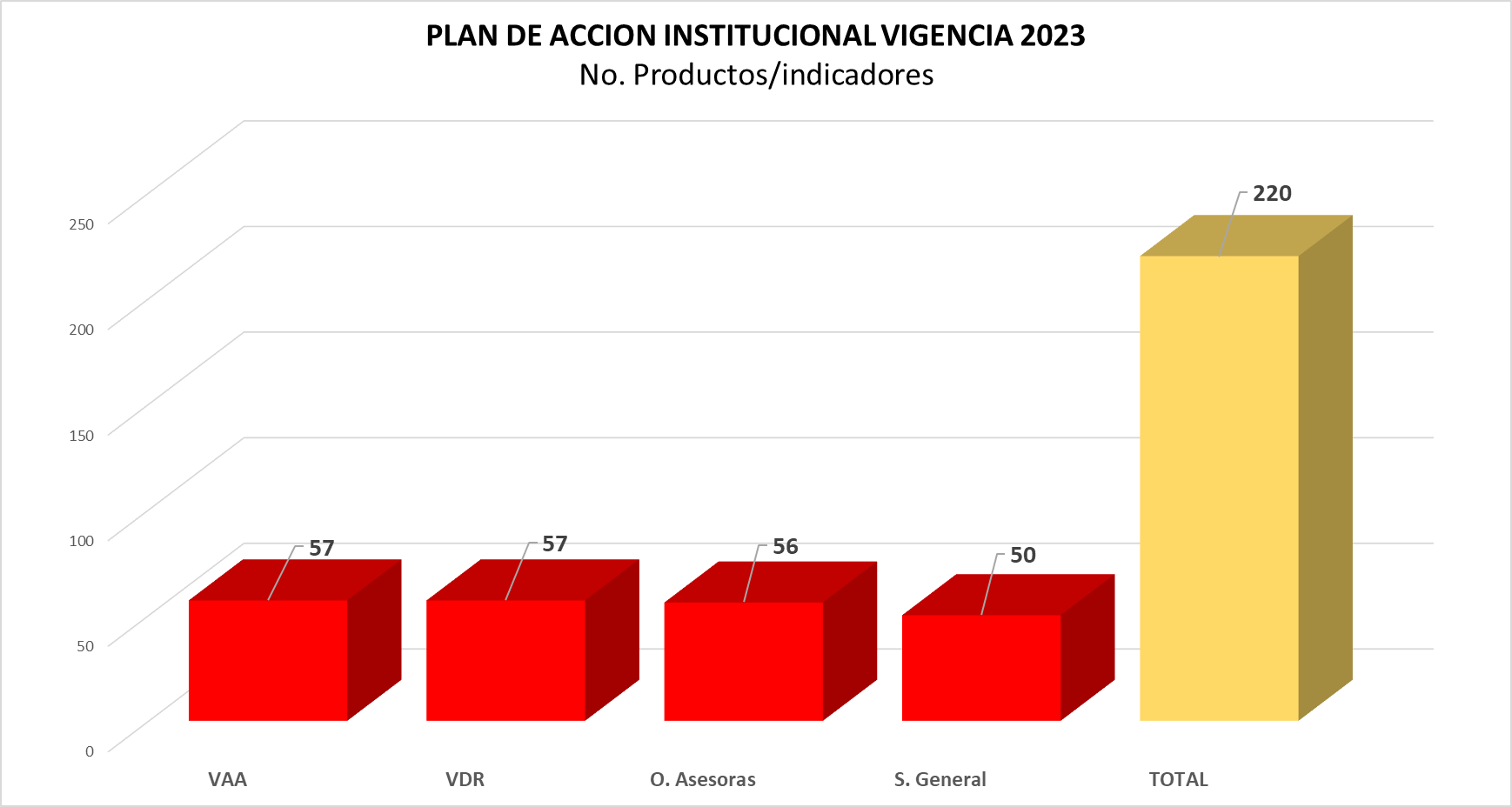 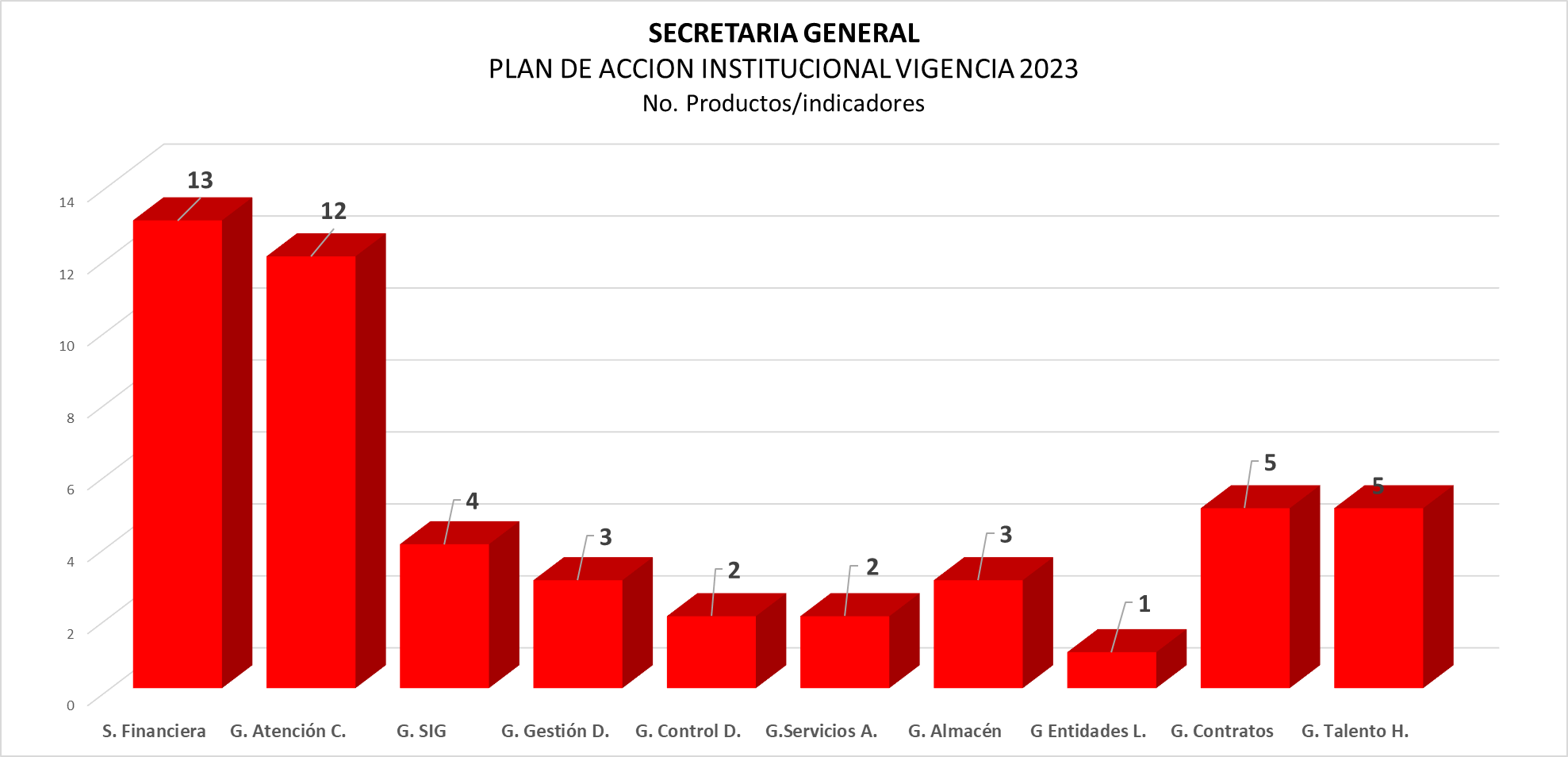 4.- Presentación Planes contemplados en el Decreto 612 de 2018 para aprobación del CIGD
4.1- Plan de Gestión Estratégico de Talento Humano  

Luis Enrique López Carrizosa
Grupo de Talento Humano
PLANES DE GESTIÓN DE GRUPO DE TALENTO HUMANO
PLAN DE INCENTIVOS
PLAN DE VACANTES
PLAN DE PREVISIÓN DE RECURSOS
PLAN DE SEGURIDAD Y SALUD EN EL TRABAJO
PLAN DE CAPACITACIÓN
Generar acciones que enaltezcan al Servidor Público, mediante el reconocimiento de sus labores.
Promover actividades orientadas a mantener el bienestar físico, psicológico y social de los Servidores de la entidad.
Contribuir al proceso de formación y capacitación enfocado a la mejora continua del desempeño individual e institucional.
Diseñar la estrategia de planeación anual de la provisión de empleos de la planta de personal.
Diseñar estratégicas de planeación que permitan implementar una metodología y estimación del costo de los recursos humanos necesarios para el cubrimiento de necesidades de la entidad.
- Decreto ley 1567 de 1998
- Ley 734 de 2002
- Ley 1887 de 2018
PROGRAMA DE BIENESTAR
Generar condiciones para el mejoramiento de la calidad de vida de los Servidores y sus familias.
- Decreto ley 1567 de 1998
- Ley 489 de 1998 
- Decreto 1083 de 2015
-Ley 1562 de 2012
- Decreto único del sector trabajo 1072 de 2015
- Resolución 312 de febrero de 2015
-Ley 909 de 2004
- Decreto 1083 de 2015 “Único Reglamentario del Sector de la Función Pública”
-Ley 909 de 2004
- Decreto 2482 de 2012
- Decreto 1083 de 2015
- Ley 1960 de 2019
- Decreto 1983 de 2013
- Decreto ley 1567 de 1998
- Decreto 1083 de 2015
4.2- Plan de Previsión de Recurso Humano

Luis Enrique López Carrizosa
 Grupo de Talento Humano
4.3- Plan Anual de Vacantes  

Luis Enrique López Carrizosa
Grupo de Talento Humano
PLANTA DE PERSONAL AL 31 DE DICIEMBRE DE 2022
4.4.- Plan Institucional de Capacitación

Luis Enrique López Carrizosa
Grupo de Talento Humano
METAS DEL PLAN
Eje 4. Probidad y Ética de lo Público:
Eje 3. Transformación Digital
Eje 1 Gestión del Conocimiento y la Innovación
Eje 2 Creación del Valor Público
4.5.- Plan de Incentivos 


Luis Enrique López Carrizosa
Grupo de Talento Humano –
OBJETIVO GENERAL
Generar acciones que enaltezcan al Servidor Público mediante el reconocimiento, generando valor a su gestión y siendo un modelo a seguir para los demás funcionarios del Ministerio de Agricultura y Desarrollo Rural.
INCENTIVOS A ENTREGAR
Mejores Funcionarios:  Distribuidos de acuerdo a lo establecido en la Resolución 202 del 21 de junio de 2020:
Mejor Empleado (mujer y hombre) de carrera administrativa del Ministerio de Agricultura y Desarrollo Rural.
Mejor Empleado de carrera Administrativa Nivel Asesor
Mejor Empleado (mujer y hombre) de carrera administrativa el nivel profesional.
Mejor Empleado (mujer y hombre) de carrera administrativa el nivel técnico.
Mejor Empleado (mujer y hombre) de carrera administrativa el nivel Asistencial.
Mejor empleado de libre nombramiento y remoción del Ministerio de Agricultura y Desarrollo Rural. 
Semana Nacional del Blog y Contenidos Digitales: De acuerdo a lo establecido en la Ley 1887 de 2018, Por medio de la cual se crea la Semana Nacional del Blog y otros contenidos digitales y se dictan otras disposiciones En particular lo referente al Artículo 4 de la Ley 1887 de 2018 :  
Condecoraciones y estímulos para Blogueros u otros creadores de contenidos creativos digitales. Los Ministerios (...) tendrán el compromiso de escoger anualmente por lo menos a un bloguero u otro creador de contenidos creativos digitales, que se haya destacado en su labor conforme al área afín de la institución, para condecorarlo u otorgarle estímulos, con el objeto de fortalecer y dignificar esta labor tan importante para la sociedad. Estos reconocimientos se llevarán a cabo durante la Semana Nacional del Blog y otros Contenidos Creativos Digitales
Mejor Equipo de Trabajo: De acuerdo al Decreto 1083 de 2015.
PROGRAMA DE BIENESTAR 2023
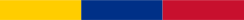 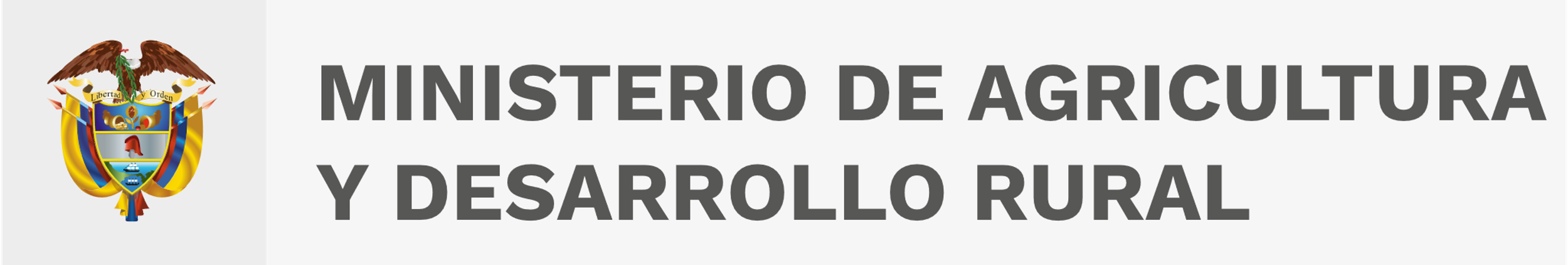 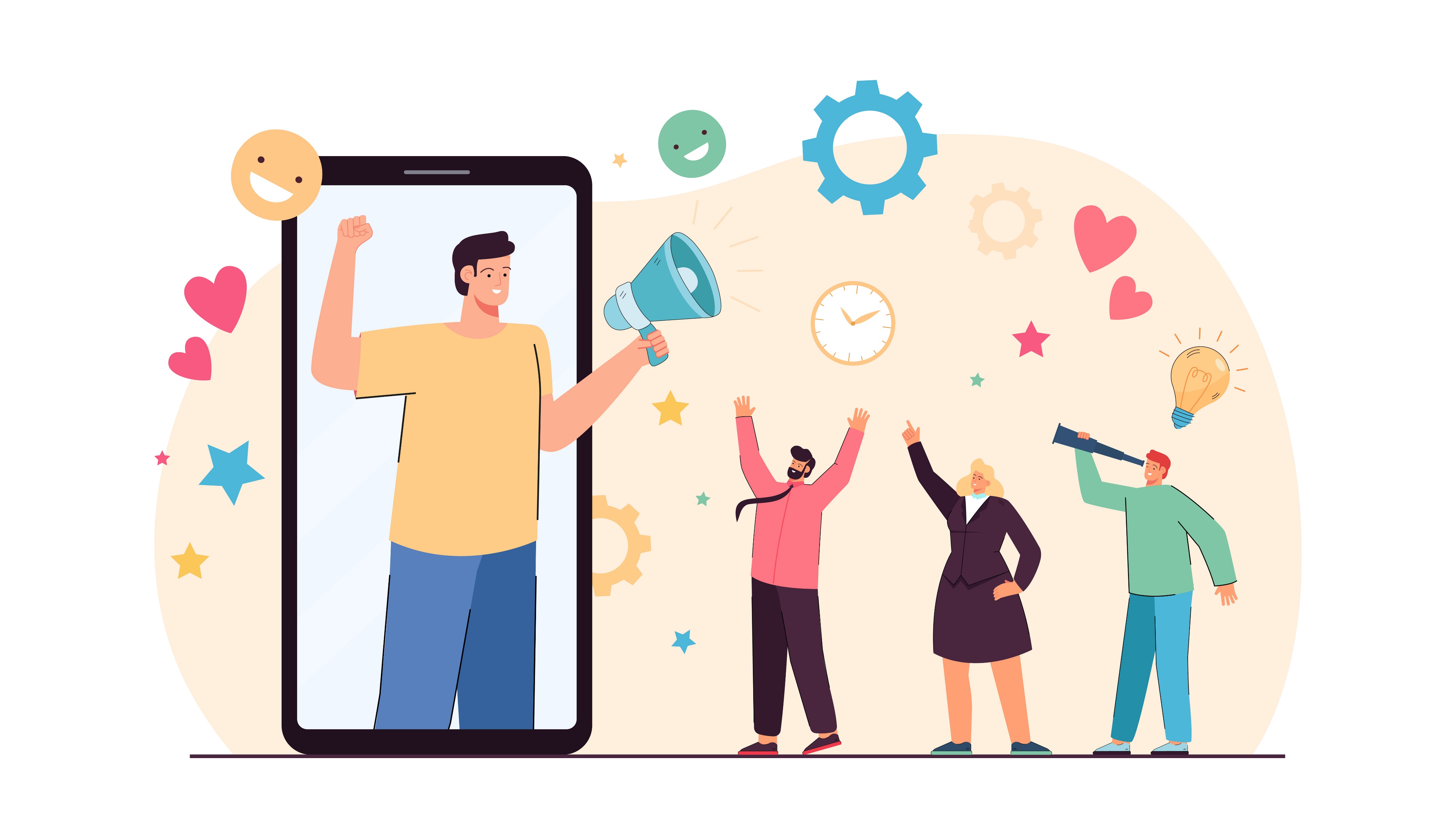 Eje 2 Salud Mental
Eje 1 Bienestar y Equilibrio Psicosocial
Eje 3 Convivencia Social
Eje 4 Alianzas Interinstitucionales
Eje 5 Transformación Digital - Transversal
4.6.- Plan de Previsión Anual de Seguridad y Salud 
en el Trabajo 

Luis Enrique López Carrizosa
Grupo de Talento Humano
PLAN DE SEGURIDAD Y SALUD EN EL TRABAJO 2023
En el año 2023 el plan se enfocará en fortalecer los ejes asociados a:
Salud integral: Incluye salud cardiovascular, salud visual, salud auditiva y  estilos de vida saludable (nutrición). 
Salud Psicosocial: Incluye prevención y promoción de salud mental, abordaje de factores intra y extralaborales y manejo de estrés. 
Salud osteomuscular: Incluye  prevención, promoción e intervención en desordenes de tipo osteomusculares. 
Salud trabajando en casa: Incluye parámetros del personal que desarrolle actividades bajo la modalidad de trabajo productivo en casa o teletrabajo. 
Prevención  de Accidentes de Trabajo y enfermedades laborales. 
Manejo de emergencias: Brigada integral de emergencias.   
Lactancia Materna: Incluye fortalecimiento de la Sala Amiga de la Familia Lactante SAFL.
PLAN DE SEGURIDAD Y SALUD EN EL TRABAJO 2023
.
4.7.- Plan Institucional de Archivos -PINAR 

Francisco Basto
Grupo de Gestión Documental y Biblioteca
El Plan Institucional de Archivos-PINAR:  En desarrollo de la Ley 594 de 2000 – Ley General de Archivos, especialmente el Artículo 4 “Principios Generales”, de la Ley 1712 de 2014 – Ley de Transparencia y del Derecho de Acceso a la Información Pública Nacional, especialmente en el Artículo 16 “Archivos” y del Decreto 1080 de 2015 principalmente en el Artículo 2.8.2.5.8.

Instrumento para la planeación de la función archivística, el cual se articula con los demás planes y proyectos estratégicos previstos por la Ministerio, el cual brinda los siguientes beneficios: 

• Contar con un marco de referencia para la planeación y el desarrollo de la función archivística. 
• Definir con claridad los objetivos y metas a corto, mediano y largo plazo de la función archivística. 
• Optimizar el uso de los recursos previstos para la gestión y procesos archivísticos en el Plan Estratégico Institucional y el Plan de Acción Anual. 
• Mejorar la eficiencia administrativa e incrementar la productividad organizacional. 
• Articular y coordinar los planes, programas, proyectos y modelos relacionados con la gestión documental y la función archivística. 
• Facilitar el seguimiento, medición y mejora de los planes y proyectos formulados.
El Plan Institucional de Archivos-PINAR V2 vigencia 2020-2022 del Grupo de Gestión Documental y Biblioteca, actualmente se encuentra aprobado por el Comité Institucional de Gestión y Desempeño, Acta No 2. julio 16 de 2020 y publicado en la pagina web del Ministerio de Agricultura, sección de Gestión Documental-Instrumentos Archivísticos-Pinar.

Este Instrumento Archivístico se presenta al comité como versión No. 3 con las actividades actualizadas para la ejecución del PINAR, las cuales se ejecutaran dentro de las vigencias 2023 al 2026, de conformidad con el Mapa de ruta establecido en la planificación de los tres proyectos a desarrollar:

Sistema de Gestión Documental Electrónico de Archivos – SGDEA
Elaborar o Actualizar los Instrumentos Archivísticos
Implementar el Sistema Integrado de Conservación – SIC, ( el Plan de Conservación Documental y el Plan de Preservación digital a largo plazo.)
Publicación y Link del PINAR

https://www.minagricultura.gov.co/planeacion-control-gestion/Documents/PINAR_MADR_V2_2020_.pdf
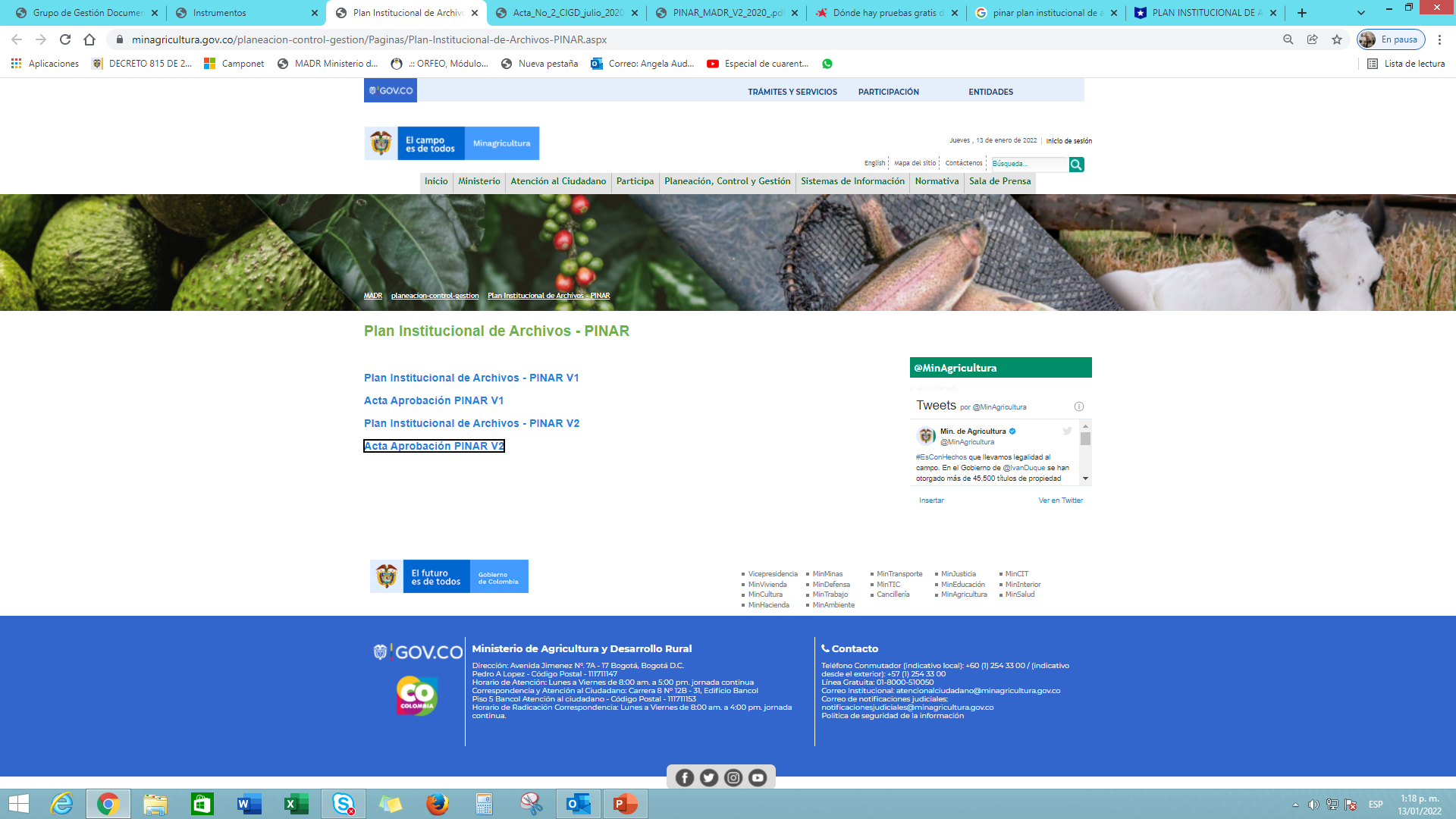 4.8. - Plan Anticorrupción y de Atención al Ciudadano para aprobación del CIGD

Componentes Plan Anticorrupción y de Atención al Ciudadano
Mapa de Riesgos – Secretaría General – 

Leonardo Muñoz
Grupo Sistema Integrado de Gestión
Plan Anticorrupción y Atención al Ciudadano
Componente: GESTIÓN DEL RIESGO DE CORRUPCIÓN - MAPA DE RIESGOS DE CORRUPCIÓN.
Política del MIPG: GESTIÓN DEL RIESGO DE CORRUPCIÓN.

Objetivo: Gestionar los riesgos institucionales y de corrupción de cada uno de los procesos de la entidad y determinar controles con el fin de prevenir y evitar la materialización de los riesgos.

Periodicidad del Plan (Anual, Bianual etc.) : Anual (Revisión 2 en el año)
Principales Productos y Metas para la Vigencia 2023:

Revisar el componente de riesgos del Plan Anticorrupción y de Atención al Ciudadano vs el cumplimiento de las directrices de la política
Presentar los ajustes a la política de Administración del Riesgo ante el Comité de Coordinación de Control Interno para su aprobación
Revisión y actualización de riesgos en los procesos con los responsables
Publicación en la página WEB, de los mapas de riesgos por cada uno de los procesos
Consolidación de matriz de riesgos de los diferentes procesos 
Publicar en la pagina WEB la Matriz Consolidada de los riegos corrupción  y someter a consulta por las partes interesadas
Efectuar los ajustes a los mapas de riesgos de acuerdo a los comentarios surgidos en la consulta realizada.
Publicar los documentos ajustados y aprobados por los responsables de los procesos
Consolidación de matriz de riesgos ajustados de los diferentes procesos 
Hacer difusiones a los procesos sobre los riesgos identificados
Plan Anticorrupción y Atención al Ciudadano
Componente: GESTIÓN DEL RIESGO DE CORRUPCIÓN - MAPA DE RIESGOS DE CORRUPCIÓN.

Continuación Principales Productos y Metas para la Vigencia 2023:

Realizar una segunda revisión integral a los mapas de riesgos y hacer ajustes en caso de existir novedades
Publicar los ajustes en la WEB en caso de existir
Revisión mapas de riesgos de Corrupción
Racionalización de Trámites 

Carlos Sierra
Oficina Asesora de Planeación y Prospectiva
Plan Anticorrupción y Atención al Ciudadano
Componente: RACIONALIZACIÓN DE TRÁMITES.
Política del MIPG: RACIONALIZACIÓN DE TRÁMITES.

Objetivo: Disminuir los tiempos de respuesta, los requisitos de los diferentes trámites(Simplificar, estandarizar, eliminar,  optimizar y automatizar), que realizan los ciudadanos en las entidades públicas, a través de las tecnologías de la información y las comunicaciones.

Periodicidad del Plan (Anual, Bianual etc.): Anual 
Principales Productos y Metas para la vigencia 2023: Eliminar el Trámite Autorización de los Organismos de Certificación de productos ecológicos para certificar y  administrar el uso del sello de producto de alimento ecológico. Responsable: DIDT.
Rendición de Cuentas 

Carlos Sierra
Oficina Asesora de Planeación y Prospectiva
Plan Anticorrupción y Atención al Ciudadano
Componente: RENDICIÓN DE CUENTAS.
Política del MIPG: RENDICIÓN DE CUENTAS.
Objetivo: Informar a la ciudadanía sobre los mecanismos, los canales de atención y los escenarios de participación ciudadana promovidos por el Ministerio de Agricultura y Desarrollo Rural, para facilitar el conocimiento y fortalecer la cultura de rendición de cuentas.

Periodicidad del Plan (Anual, Bianual etc.): Anual 
Principales Productos y Metas para la Vigencia 2023:

Informe anual de rendición de cuentas
Informe Memorias al Congreso de la República 2022 – 2023
Informe  de Rendición de Cuentas del Acuerdo de Paz ( Gestión Vigencia 2022)
Informe de los espacios de diálogos realizados con los grupos de valor y/o la ciudadanía
Informes de seguimiento de los Planes de Acción de los Planes Nacionales Sectoriales
Informe de resultados de la Audiencia de Rendición de Cuentas realizada
Servicio al Ciudadano

Lina Hernández
Secretaría General - Grupo Atención al Ciudadano
Plan Anticorrupción y Atención al Ciudadano
Componente: MECANISMOS DE SERVICIO AL CIUDADANO.
Política del MIPG: SERVICIO AL CIUDADANO.
Objetivo: Facilitar el acceso de los ciudadanos a sus derechos mediante canales de atención oportunos y eficientes y conocer sus expectativas frente a los servicios.

Periodicidad del Plan(Anual, Bianual etc.): Anual 
Principales Productos y Metas para la vigencia 2023:

Elaborar el informe de caracterizacion de usuarios de acuerdo a la información de las atenciones realizadas por el Grupo Atención al Ciudadano de manera presencial y telefónica
Definir espacios con las áreas misionales para la actualización de la información de la oferta institucional publicada en la página web del Ministerio
Analizar los datos de las interacciones realizadas a los ciudadanos a través de los canales virtuales y telefónico 
Realizar  jornadas de socialización a los colaboradores de la entidad sobre el  Trámite Interno  de derechos de petición (PQRDS) y temas relacionados con la atención al ciudadano
Capacitar a  los servidores que realizan atención  y orientación  a los ciudadanos, sobre temáticas de cualificación enfocadas a la prestación del servicio.
Revisar la información de las preguntas frecuentes publicadas en la página web  y realizar ajustes aplicando la Guía de lenguaje claro
Realizar  divulgaciones en temas relacionados con temas de servicio al ciudadano a través de los medios de comunicación interna y externa haciendo uso de los lineamientos de la estrategia de lenguaje claro
Revisar y actualizar el procedimiento del trámite interno de PQRDS de acuerdo a los nuevos lineamientos de gestión documental
Plan Anticorrupción y Atención al Ciudadano
Componente: MECANISMOS DE SERVICIO AL CIUDADANO.
Política del MIPG: SERVICIO AL CIUDADANO.

Continuación Principales Productos y Metas para la vigencia 2023:

Analizar la oportunidad de respuesta de los derechos de petición (PQRDS) generados por el Sistema Documental
Conocer la percepción de los beneficiarios respecto a su satisfacción sobre la prestación de los servicios del Ministerio
Transparencia y Acceso a la Información Pública 

Lina Hernández
Secretaría General - Grupo Atención al Ciudadano
Plan Anticorrupción y Atención al Ciudadano
Componente: Transparencia y Acceso a la Información Pública
Política del MIPG: Transparencia y Acceso a la Información Pública
Objetivo: Garantizar el derecho fundamental a los ciudadanos para acceder a información pública mediante divulgación permanente y oportuna.
Periodicidad del Plan (Anual, Bianual etc.): Anual 
Principales Productos y Metas para la vigencia 2023:

Diseño de la nueva página web del Ministerio de Agricultura y Desarrollo Rural 
Solicitar a las dependencias los nombres  de los delegados web para realizar capacitación en los nuevos lineamientos para la publicación de los contenidos de la página web
Construir instructivo web para la publicación de los contenidos
Revisar el link de transparencia y acceso de información de la sede electrónica del Ministerio.
Garantizar el acceso permanente al formulario de PQRDS para la recepción y seguimiento de las solicitudes de información realizadas por los ciudadanos
Seguimiento a la oportunidad de respuesta de las solicitudes que presentan los ciudadanos en el Ministerio a través del Sistema de Gestión Documental
Elaboración, actualización y publicación de los Instrumentos de Gestión de la Información Pública
Publicación de los Instrumentos Archivísticos de las TRD, Cuadro de Clasificación Documental y el Banco Terminológico
Plan Anticorrupción y Atención al Ciudadano
Componente: Transparencia y Acceso a la Información Pública
Continuación Principales Productos y Metas para la vigencia 2023:

Actualización, publicación e implementación del Programa de Gestión Documental-PGD
Revisar y realizar los  ajustes necesarios en el portal web del Ministerio de acuerdo a los criterios establecidos en la Norma NTC 5854
Seguimiento a la oportunidad de respuesta de las solicitudes de información que presentan los ciudadanos en el Ministerio a través del Sistema de Gestión Documental
Iniciativas Adicionales 

Grupo de Servicios Administrativos 
Grupo de Talento Humano
Plan Anticorrupción y Atención al Ciudadano
Componente: INICIATIVAS ADICIONALES
Política del MIPG: POLÍTICA DE INTEGRIDAD 

Objetivo: Con esta política se  Busca la coherencia de los servidores públicos y de las entidades en el cumplimiento de la promesa que el Estado a la ciudadanía para garantizar el interés general en el servicio público.
Periodicidad del Plan (Anual, Bianual etc.): Anual 

Principales Productos y Metas para la vigencia 2022:

Promover y apropiar el Código de Integridad con sus Valores en los  Servidores Públicos.
Fomentar y promover el uso eficiente de los recursos físicos del Ministerio.
Participación de Participación Ciudadana 

Carlos Sierra
Oficina Asesora de Planeación y Prospectiva
Plan de Participación Ciudadana Vigencia 2023
Política del MIPG: PARTICIPACIÓN CIUDADANA.

Objetivo: Establecer los mecanismos de participación ciudadana, con el propósito de identificar las necesidades, prioridades, dificultades y oportunidades de desarrollo en general de los diferentes grupos de valor e interés que hacen parte del sector agropecuario, con el fin de definir instrumentos de política y herramientas que permitan mejorar sus condiciones de vida y bienestar social.

Periodicidad del Plan (Anual, Bianual etc.): Anual 
Principales Productos y Metas para la vigencia 2023:

Diagnóstico para el Fortalecimiento de los Consejos Municipales de Desarrollo Rural-CMDR y plan de acción 2023.
Ruta de trabajo sectorial.
Cronogramas mensuales de reuniones del sector en las diferentes regiones del país.
Acuerdo de Voluntades con otros Ministerios.
Agenda para el Fortalecimiento de los CMDR y consensuarla con los representantes de la Convención Nacional Campesina-CNC para sus ajustes e implementación.
Ajustar la Estrategia para el Fortalecimiento de los CMDR y puesta en marcha el plan de fortalecimiento CMDR 2023.
Documento de diagnóstico realizado con la situación actual de la Participación Ciudadana en la Entidad (OAPP).
Eventos de socialización dirigida a los Grupos de Valor del Sector Agropecuario (DCAF).
Actas u orden del día de los Consejos de Cadenas Productivas realizadas de acuerdo a las convocatorias y cronogramas establecidos (DCAF).
Plan de Participación Ciudadana
PLAN DE PARTICIPACIÓN CIUDADANA VIGENCIA 2023
Continuación Principales Productos y Metas para la vigencia 2023:

Informe de resultados sobre  el nivel de  expectativas  y satisfacción del  mejoramiento de ambientes de formación dirigido a la comunidad educativa (DGBPR).
Registros de asistencia, registro fotográfico y/o Actas de Reuniones con la participación ciudadana en el programa de VISR (DGBPR).
Informe de Comisión del programa de VISR (DGBPR).
Informe de percepción de los pequeños y medianos productores beneficiarios de los proyectos del Fondo de Fomento Agropecuario (DGBPR).
Política Pública de la mujer rural (DMR).
Propuesta actualización ley 731 de 2002 (DMR).
Actas o ayudas de memorias de las sesiones realizadas  en Cumplimiento a la Sentencia SU-288 de 2022 (DOSP).
Plan Nacional de Formalización Masiva de la Propiedad Rural Implementado (DOSP).
Notas publicadas en la pagina web del MADR que contenga la información relevante para la comunidad y los medios de comunicación que ayudan a difundir  la información oportuna y precisa (Grupo de Comunicaciones).
Respuesta por mensajes directo o con nuevas publicaciones que permitan a los ciudadanos responder sus inquietudes. Sinergias digitales con temáticas (Grupo de Comunicaciones).



Ítem
4.9. Plan Anual de Adquisiciones 

Liliana Riaño Amaya
Secretaría General – Grupo de Contratación
¿Qué es el PAA?
El Plan Anual de Adquisiciones es una herramienta para: facilitar a las entidades estatales identificar, registrar, programar y divulgar sus necesidades de bienes, obras y servicios; y diseñar estrategias de contratación basadas en agregación de la demanda que permitan incrementar la eficiencia del proceso de contratación.
¿Se debe incluir las prórrogas y adiciones de los contratos en el Plan Anual de Adquisiciones?
Las prórrogas y adiciones a contratos no deben ser publicadas en el Plan Anual de Adquisiciones, ya que éstas hacen parte de un proceso contractual ya celebrado, caso en el cual no hace parte de un nuevo proceso de adjudicación.
¿Es obligatorio comprar los bienes y servicios que establezca en el Plan Anual de Adquisiciones?
El Plan Anual de Adquisiciones no obliga a las Entidades Estatales a efectuar los procesos de adquisición que en él se enumeran. El Plan Anual de Adquisiciones (PAA) es un documento de naturaleza informativa y las adquisiciones incluidas en el mismo pueden ser canceladas, revisadas o modificadas. Esta información no representa compromiso u obligación alguna por parte de la entidad estatal ni la compromete a adquirir los bienes, obras y servicios en él señalados.
¿Cuándo debo actualizar el Plan Anual de Adquisiciones?
La Entidad Estatal debe actualizar el Plan Anual de Adquisiciones por lo menos una vez durante su vigencia en el mes de julio. La Entidad Estatal debe actualizar el Plan Anual de Adquisiciones cuando: (i) haya ajustes en los cronogramas de adquisición, valores, modalidad de selección ,origen de los recursos; (ii) para incluir nuevas obras, bienes y/o servicios; (iii) excluir obras, bienes y/o servicios; o (iv) modificar el presupuesto anual de adquisiciones.
¿Debe incluirse todas las modalidades de selección en el Plan Anual de Adquisiciones?
El Plan Anual de Adquisiciones debe incluir todas las contrataciones que planea ejecutar la Entidad Estatal en el transcurso del año de bienes, servicios y obras públicas con cargo en los presupuestos de funcionamiento e inversión, sin importar la modalidad de selección del proceso.
Lectura del acta anterior CIN 66
Proyecto apoyo a Alianzas Productivas
Ministerio de Agricultura y Desarrollo Rural
02.
PLAN ANUAL DE ADQUISICIONES EN EL MADR
¿Cómo se construyó?
Se delegó un equipo interdisciplinario con representantes de todas las áreas del Ministerio de Agricultura y Desarrollo Rural, encargado de consolidar la información de necesidades de contratación para la vigencia 2023. Una vez aprobado el documento se procedió a la publicación del mismo en la plataforma SECOP II.
¿En qué versión estamos del PAA?
El Plan Anual de Adquisiciones de la entidad se encuentra en la versión número 5.
¿Cómo modificar el PAA?
El Grupo de Contratación tendrá un enlace quien servirá de apoyo para la consolidación de las modificaciones a las que haya lugar, las cuales se proponen realizar en las siguientes fechas: 

Versión 6: 30 de enero 2023
Versión 7: 30 de julio 2023
Versión 8: Septiembre 2023

Si se requieren realizar modificaciones extraordinarias se podrá evaluar el caso en particular.
4.10. Plan Estratégico Tecnologías de la Información y Comunicaciones – 

Adriana María Jaramillo Pinzón
Oficina de Tecnología de la Información y las Comunicaciones
PLAN ESTRATÉGICO DE TECNOLOGÍAS DE LA INFORMACIÓN - PETI INSTITUCIONAL
Política del MIPG:  Gobierno  Digital de MINTIC.
Objetivo del Plan: Formular la estrategia de TI del Ministerio de Agricultura y Desarrollo Rural en función de los planes de gobierno, la normatividad vigente y las necesidades sectoriales e institucionales en materia de TI.
Periodicidad del Plan: actualización anual.
Proyectos y  Metas para la vigencia 2020 - 2023
Proyecto 1: Implementación de la política de Gobierno Digital. 
	No de Metas: 6. (Actualizar estrategia de TI, Fortalecer SIG, Implementar metodología para TI, Implementar tableros de control 	para TI, Fortalecer participación ciudadana, Fortalecer Datos Abiertos).
Proyecto 2: Gestión de información sectorial e institucional. 
	No de Metas: 5. (Mejorar la información sectorial, Fortalecer coordinación institucional , Fortalecer interoperabilidad, Fortalecer 	gestión de información  administrativa y misional del MinAgricultura, Propiciar redes de colaboración).
Proyecto 3: Gestión del Catálogo de Sistemas de Información Institucional.
	No de Metas: 5.  (Automatización de procesos, Eficiencia en los procesos a partir de soluciones TI, Fortalecer metodologías y 	buenas prácticas en desarrollo de software).
Proyecto 4: Gestión del catálogo de Sistemas de Información Sectorial. 
	No de Metas: 4. (Gestionar SI sectoriales - Mi Registro Rural, Desarrollar estrategia de Uso y apropiación de SI, Fortalecer 	articulación entre actores del sector - SNUIRA).
Proyecto 5: Fortalecimiento de la Implementación del Sistema de Gestión de Seguridad de la Información.
	No de Metas: 2. (Actualización  e implementación ciclo PHVA del Sistema de Gestión de Seguridad de la información institucional, 	Realizar las fases de verificación del ciclo del PHVA del Sistema de Gestión de Seguridad de la Información institucional)
Proyecto 6: Gestión de la Infraestructura Tecnológica que Soporta los Servicios Tecnológicos Institucionales. 
	No de Metas: 1. (Gestión de la Infraestructura Tecnológica que soporta los servicios tecnológicos del Ministerio).
Proyecto 7: Implementación de la Metodología de Gestión del Cambio para los Proyectos de TI.
	No de Metas: 1.  (Implementar lineamientos de la metodología de Gestión del Cambio en proyectos TI del MinAgricultura que 	faciliten uso y apropiación de las personas involucradas e impactadas).
CUADRO RESUMEN DEL PLAN
ACTUALIZACIÓN EN VIGENCIA 2023
Actualización de marco normativo, actualización de la proyección financiera del 2023, ajuste de metas de proyectos y actualización de instrumentos de seguimiento.
PUBLICADO EN:
https://www.minagricultura.gov.co/Documents/PETI_Institucional_2020_2023.pdf
PLAN ESTRATÉGICO DE TECNOLOGÍAS DE LA INFORMACIÓN - PETI SECTORIAL
Política del MIPG:  Gobierno  Digital de MINTIC.
Objetivo del Plan: Trazar la estrategia de TI en función de las necesidades del sector, precisando las iniciativas de TI que permitan alcanzar la transformación digital sectorial en el marco de la Política de Gobierno Digital.
Periodicidad del Plan: actualización anual.
Proyectos y  Metas para la vigencia 2020 – 2023
Proyecto: Mi Registro Rural.
Proyecto: simplificación de trámites de la ANT, ICA.
ACTUALIZACIÓN EN VIGENCIA 2023
Continuar la alineación entre los proyectos de transformación digital que se siguen en apoyo con MINTIC con las entidades (MADR, ANT, ADR, UPRA, AUNAP // ICA, URT, AGROSAVIA, VECOL, FEDEGAN)
PUBLICADO EN:
https://www.minagricultura.gov.co/Documents/20210609_PETI_Sectorial.pdf
4.11. Plan de Tratamiento de Riesgos de Seguridad y Privacidad de la Información
4.12. Plan de Seguridad y Privacidad de la Información

Adriana María Jaramillo Pinzón
Oficina de Tecnología de la Información y las Comunicaciones
ALCANCE

El Plan de Seguridad y Privacidad de la Información se implementa a través del Sistema de Gestión de Seguridad de la Información institucional.

El Plan de Tratamiento de Riesgos se enmarca en la declaratoria de aplicabilidad y actuaciones en el marco de la implementación de controles de seguridad de la información.

De acuerdo con lo anterior, el alcance del PLAN DE SEGURIDAD Y PRIVACIDAD DE LA INFORMACIÓN Y PLAN DE TRATAMIENTO DE RIESGOS se encuentra alineado con el alcance de la política de seguridad y privacidad de la información definida en el documento estratégico DE-GGT-03.
METODOLOGÍA
SGSI hace parte del SGI.

Herramienta tecnológica de gestión del SGSI.

Política General de Seguridad de la Información, está enfocada a la protección de los activos de información en términos de confidencialidad, integridad y disponibilidad.

Objetivos Generales de Seguridad de la Información, definen cómo se aplica la Política General de Seguridad de la Información y contienen el compromiso de la dirección en la implementación y operación del SGSI
Inventario de activos de información actualizado
Matrices de riesgos institucionales actualizados incluyendo el componente de seguridad de la información
Métricas de implementación satisfactorias
Controles de seguridad de la información implementados.
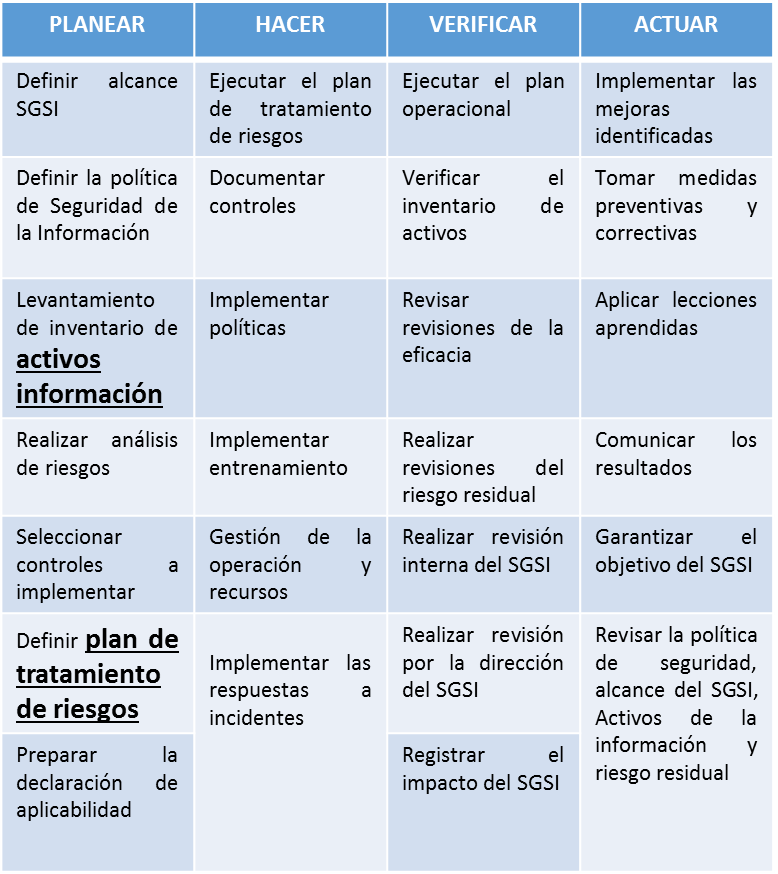 Actualización del análisis de riesgos
Actualización de la declaratoria de aplicabilidad
Actualización de las actuaciones realizadas en el marco de la implementación de controles del SGSI
Actualización de matrices de riesgos institucionales.
8. Proposiciones y varios
GRACIAS